Chapter 16
Putting It All Together, 
Explaining Crime Trends
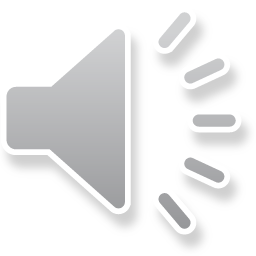 A Quick Review
We can place the methods of crime control discussed thus far into three categories
Effective Crime Control
Failures
Uncertainties
Conclusions should be viewed as tentative
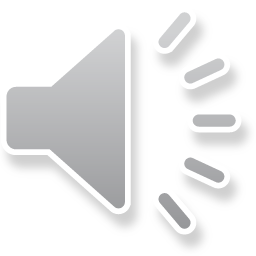 Effective Crime Control
Effective crime control includes
Hiring more police
Directed patrol of drug and gun violence hot spots
Broken windows policing
Deferred sentencing, especially of drug offenders
Chemical castration of certain sex offenders, coupled with counseling
Morals and reasoning training for low-level offenders
Treatment (with a cognitive-behavioral component) for drug and sex offenders
Some correctional industries and prison vocational programs
Drug courts, but the voluntariness problem persists
Parent training and education
Multisystemic therapy for families
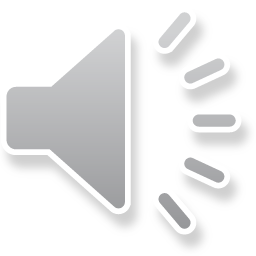 (Continued)
Certain anti-gang interventions
Certain publicity campaigns
Building school administrative capacity
Normative education in schools
Certain school interventions to teach students resistance skills, but not DARE and GREAT
Student behavior modification programs
Targeting residences for environmental improvements/modifications
Electronic article surveillance in retail establishments
Increased inventorying to deter employee theft	
Improving the physical appearance of mass transit facilities
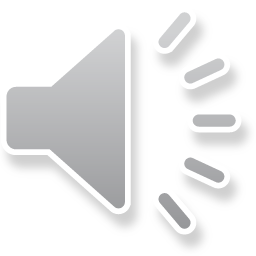 (Continued)
Security measures to improve mass transit operators’ security
Anti-fare evasion initiatives
Target hardening of pay phones and parking meters
Guards/security officers stationed in parking garages
Additional street lighting
Certain drug use prevention programs, such as the Midwest Prevention Project
Big Brothers and Big Sisters
Functional Family Therapy for families with problem children
Like Skills Training for juveniles
Nurse-Family Partnerships
Multidimensional Treatment Foster Care
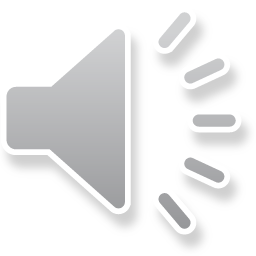 (Continued)
Bullying prevention
The Promoting Alternative Thinking Strategies program
Other juvenile crime prevention programs
Certain treatment programs for juvenile delinquents
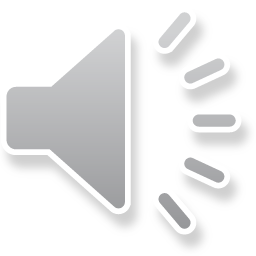 Failures
Failures include
One officer in lieu of two officer patrols
311
Reactive policing
Random patrol
Rapid response to 911 calls
More detectives
College degrees for cops
Police residency requirements
Proactive arrests of specific offenders, including drug offenders
Moving the police out into the community to engage in a specific strategy such as citizen contact or to organize neighborhood watch programs
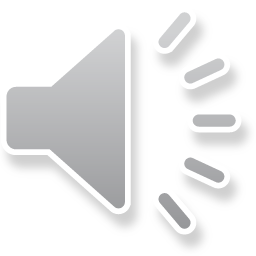 (Continued)
Bringing the community to the police
Victim assistance
Preventive detention
Most methods of restricting and regulating guns, with the possible exception of the Brady law
Gun buy-backs
Sentence enhancements for gun crime
Mandatory sentencing in all its forms, including three-strikes
Capital punishment for adults and juveniles
Intensive supervision probation and parole
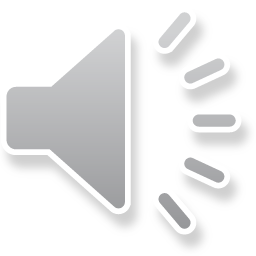 (Continued)
Home confinement and electronic monitoring
Boot camps for adults and youth
Family preservation therapy
Gang membership prevention
DARE
Scared Straight
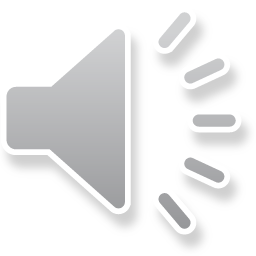 Uncertainties
Uncertainties include
Private policing
Police-corrections partnerships
Multijurisdictional drug task forces
Military partnerships and militarization
Technology and less-lethal weapons
Compstat
Third-party policing
Integrated/multifaceted community policing initiatives
No drop prosecution policies
Police-prosecutor partnerships
Federal-state prosecution partnerships
Project Safe Neighborhoods
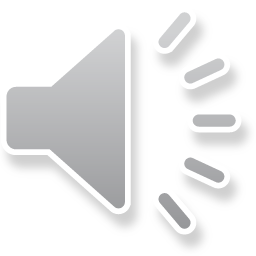 (Continued)
Community prosecution
Deferred prosecution
Setting bail at a high level
Incapacitation methods, including selective incapacitation and involuntary civil commitment
Fines, fees, and forfeiture
Gun bans and the criminalization of drugs
Patriot Act
Sarbanes-Oxley Act of 2002
Jessica’s Law
Long prison sentences
Determinate sentencing
Sentence enhancements for hate crimes
Sex offender registration
Anti-gang injunctions
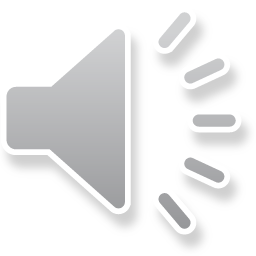 (Continued)
Traditional probation and parole
Hybrid intermediate sanctions
Supermax prisons
Anger management
Improved victim awareness
Life skills training for adults
Prison education programs
Prison work release
Job training for the general population
Housing dispersal and mobility programs
Reentry initiatives
Stand-alone diversion programs
Shaming
Restorative justice
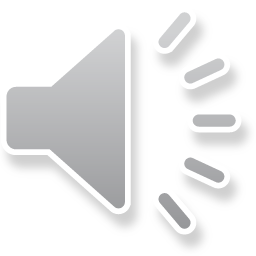 (Continued)
Problem-solving courts, with the possible exception of drug courts
Self-defense with a gun and guns as deterrents to individual victimization
Risk avoidance and risk management
Increased welfare spending
Minuteman project
Financial assistance to communities
Community mobilization
Youth mentorship
After-school programs
Improving classroom instruction
Separate classrooms for at-risk youth
Other school-based interventions aimed at specific students
GREAT
Closed-circuit television in residential/public areas
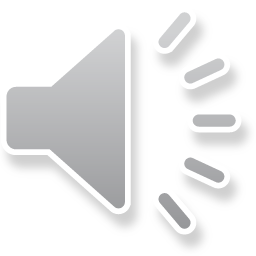 (Continued)
Two instead of one clerk in convenience stores
Security systems and barricades in/outside retail establishments
Bank security measures
Bar and tavern security measures
Airport security
Street closures
Several juvenile crime prevention programs
Teen courts
Youth accountability boards
Most forms of traditional adjudication for juveniles, with the possible exception of treatment
Juvenile curfew enforcement
Juvenile waivers
Habitual juvenile offender laws
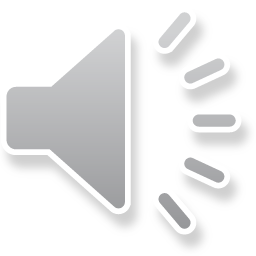 Three Important Themes
Three important themes emerged throughout the book
The solution to crime appears to lie beyond the justice system
Early intervention is necessary
Much additional research is necessary
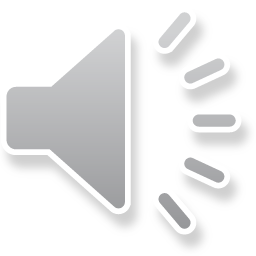 Explaining Crime Trends
There were nationwide reductions in crime during the 1990s 
The numbers
Homicide down 43 percent by 2001
33.6 and 28.8 percent reductions in UCR violent and property crime
NCVS estimated more than 50 percent reductions
Crime went down, even in the face of doom and gloom predictions
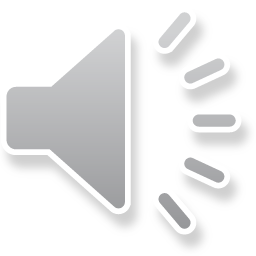 Liberal Explanations
Five liberal explanations of the crime decline in the 1990s have been identified
Economic conditions
Demographic shifts
Citizen attitudes
Family conditions
Gun control
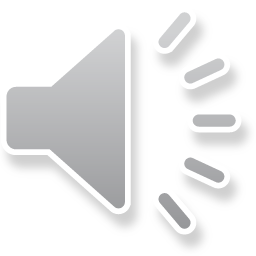 Conservative Explanations
Conservatives have offered up several explanations for the decline in crime during the 1990s
More and better policing
More prisoners
Other criminal justice policies
More concealed weapons permits
More capital punishment
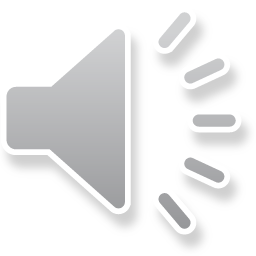 Other Explanations
Other explanations for the decline in crime during the 1990s include
Cultural shifts
Waning of the crack epidemic
Legalization of abortion
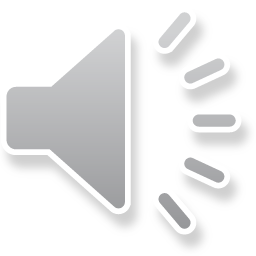 Colcnusion
Putting it all together and explaining crime trends.
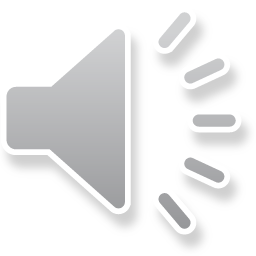